ORIENTAÇÕES:

Fonte de título: calibri (Light Títulos) 40 - branco
Alinhada à direita
Não reposicionar
Não inserir imagens
Material de Apoio – Parte 1
Indicadores de colaboração
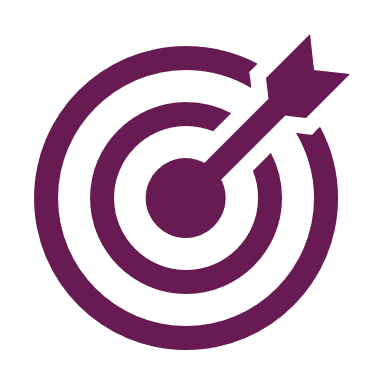 1. Objetivos comuns
Valores profissionais na forma de objetivos comuns.

Carácter consensual e abrangente dos objetivos. 

Identificar e compartilhar objetivos comuns é um ponto de partida essencial para um empreendimento colaborativo. 

Os dados sugerem que o objetivo com maior probabilidade de recuperação partes interessadas é a promoção do cuidado centrado na pessoa.
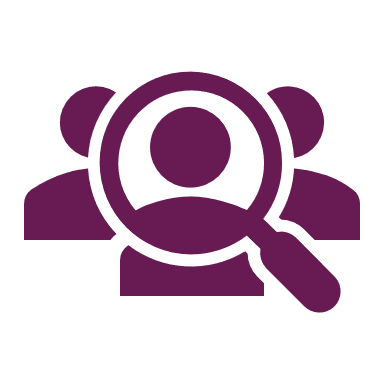 2. Orientação centrada nas pessoas usuárias x outros interesses
Geralmente existe uma complexa estrutura de interesses: as pessoas usuárias, os profissionais, as instituições, interesses privados, etc. 

O resultado é, portanto, uma assimetria de interesses entre os parceiros ou uma parcial convergência de interesses. 

O risco é que surjam interesses privados, resultando em comportamento oportunista e uma perda concomitante de foco centrada na pessoa.
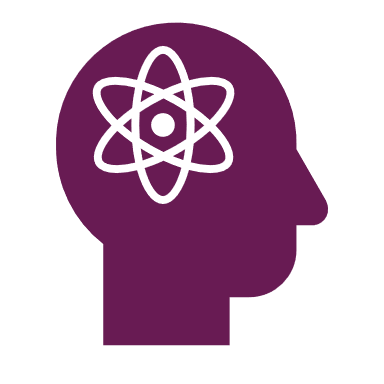 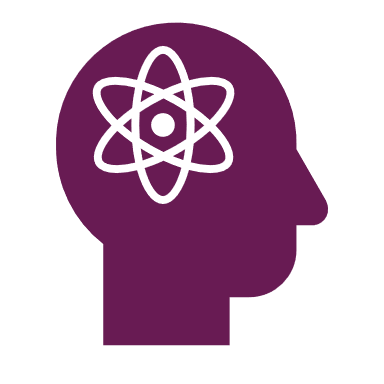 3. Conhecimento mútuo
Os profissionais devem se conhecer pessoalmente e profissionalmente se eles querem desenvolver um sentimento de pertencimento a um grupo e conseguir estabelecer objetivos comuns. 

Conhecer-se pessoalmente significa conhecer os valores e a competência de cada um.

Conhecer-se profissionalmente significa conhecer suas referências disciplinares, sua abordagem nos cuidados e qual o âmbito de sua prática. 

O processo de familiarização ocorre em ocasiões sociais, atividades de treinamento e atividades formais e eventos informais de troca de informações. 

É preciso criar as condições sociais que promoverão a colaboração, particularmente por meio da interação social.
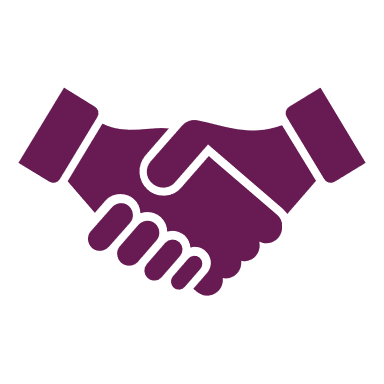 4. Confiança
Colaboração só é possível quando os profissionais têm confiança nas competências e capacidade de cada um para assumir responsabilidades. 

A confiança reduz a incerteza. 

Quando há muita incerteza, os profissionais mantêm a responsabilidade da saúde das pessoas usuárias apenas para si o maior tempo possível para evitar colaborar. 

Os resultados da colaboração podem ser usados para avaliar uns aos outros e construir confiança.
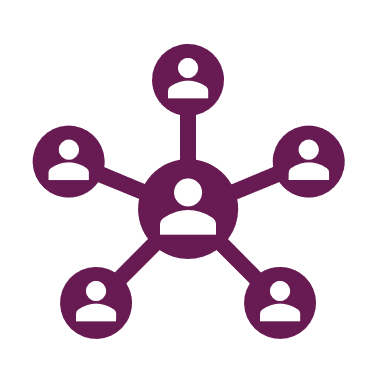 5. Centralidade
Refere-se à existência de uma direção clara e explícita que visa guiar ação, neste caso, voltada para a colaboração. 

É importante o envolvimento de algumas autoridades centrais para fornecer uma direção clara e desempenhar um papel estratégico e político para promover a implementação de processos colaborativos e estruturas. 

Os gerentes podem exercer influência significativa sobre as relações interorganizacionais para colaboração, através de acordos que estabelecem com os gestores de outros pontos da rede para oficializar a colaboração.
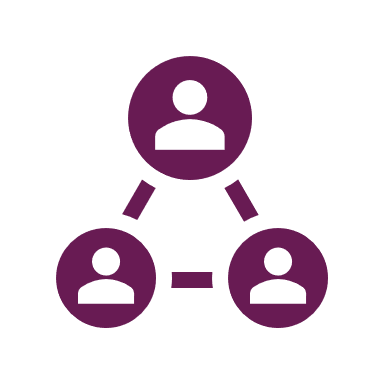 6. Liderança
A liderança pode assumir uma variedade de formas e pode ser categorizada como emergentes ou relacionados a uma posição. 

A liderança pode ser exercida tanto por gerentes que foram mandatados para fazê-lo ou por profissionais que tomam a iniciativa. 

A liderança pode ser compartilhada pelos diferentes parceiros e está sujeita a um amplo acordo. 

Quando liderança está relacionada a um cargo, o poder não deve estar concentrado nas mãos de um parceiro único.

Todas as partes devem poder ter suas opiniões ouvidas e participar na tomada de decisão.
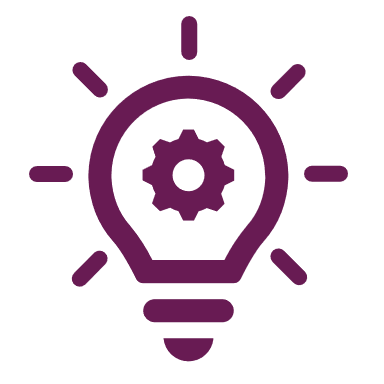 7. Apoio à inovação
A colaboração leva a novas atividades e envolve dividir responsabilidades de forma diferente entre profissionais e entre instituições

Necessariamente implica mudanças nas práticas clínicas e no compartilhamento de responsabilidades entre parceiros. 

A colaboração não pode acontecer sem uma aprendizagem complementar processo e sem que a organização envolvida se baseie em informações internas ou externas da experiência para apoiar este processo de aprendizagem.
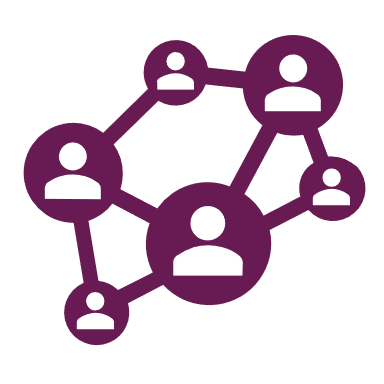 8. Conectividade
Refere-se ao fato de que indivíduos e organizações estão interconectados, que existam espaços de discussão e construção de vínculos entre eles.

 Conectividade é o oposto de fragmentado, isolado, separado. 

A conectividade permite ajustes rápidos e contínuos em resposta a problemas de coordenação e possibilita ajustes nas práticas. 

Toma a forma de sistemas de informação e feedback, comitês, etc.
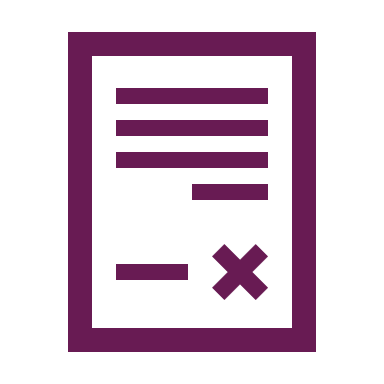 9. Ferramentas de formalização
A formalização é um importante meio de esclarecer as responsabilidades dos diversos atores e negociar como as responsabilidades são compartilhadas. 

Existem muitos tipos ferramentas de formalização: acordos interorganizacionais, protocolos, sistemas de informação, etc. 

Para os profissionais, é importante saber o que se espera deles e o que podem esperar dos outros.
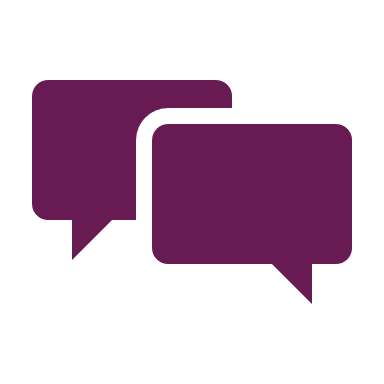 10. Intercâmbio de informações
A troca de informações refere-se à existência e ao uso adequado de uma infra-estrutura de informação para permitir trocas rápidas e completas de informações entre profissionais. 

A troca de informação pode reduzir a incerteza nos relacionamentos com outros profissionais que não conhecem bem. 

O feedback fornece aos profissionais as informações de que precisam para acompanhar os usuários, bem como avaliar seus parceiros com base na qualidade das trocas escritas e comentários. 

Este é um aspecto importante do estabelecimento de relações de confiança.
ORIENTAÇÕES:

Fonte de título: calibri (Corpo) 36 - azul
Não reposicionar
Não inserir imagens
Avaliação do trabalho interdisciplinar colaborativo
Diagrama de Teia - Avaliação do trabalho interdisciplinar colaborativo
Colaboração - forma de trabalho essencial para a configuração do trabalho coletivo em saúde orientado às necessidades de saúde de usuários, famílias e comunidade (Peduzzi, 2020).
REALIZAR APRESENTAÇÃO DO INSTRUMENTO 
e-Planifica (www. planificasus.com.br) > Biblioteca Virtual > 
Saúde Mental na APS > Etapas Tutoria > Etapa 3.3
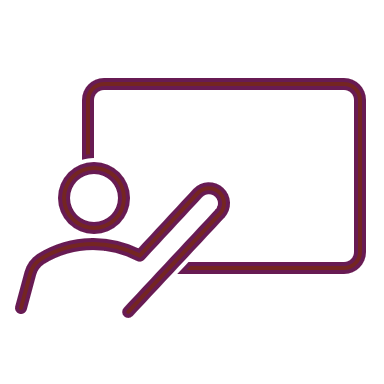 ORIENTAÇÕES:

Fonte de título: calibri (Light Títulos) 40 - branco
Alinhada à direita
Não reposicionar
Não inserir imagens
Material de Apoio – Parte 2
Organização do trabalho interdisciplinar para o cuidado colaborativo em saúde mental na APS
Constituição de equipes interdisciplinares
Superação da fragmentação do trabalho e da individualização biomédica.

Busca de reconstituição da integralidade do trabalho coletivo em saúde.

Qualificação do conjunto dos profissionais que visa democratizar o contexto do trabalho e efetivar integralmente o cuidado.
Matriciamento
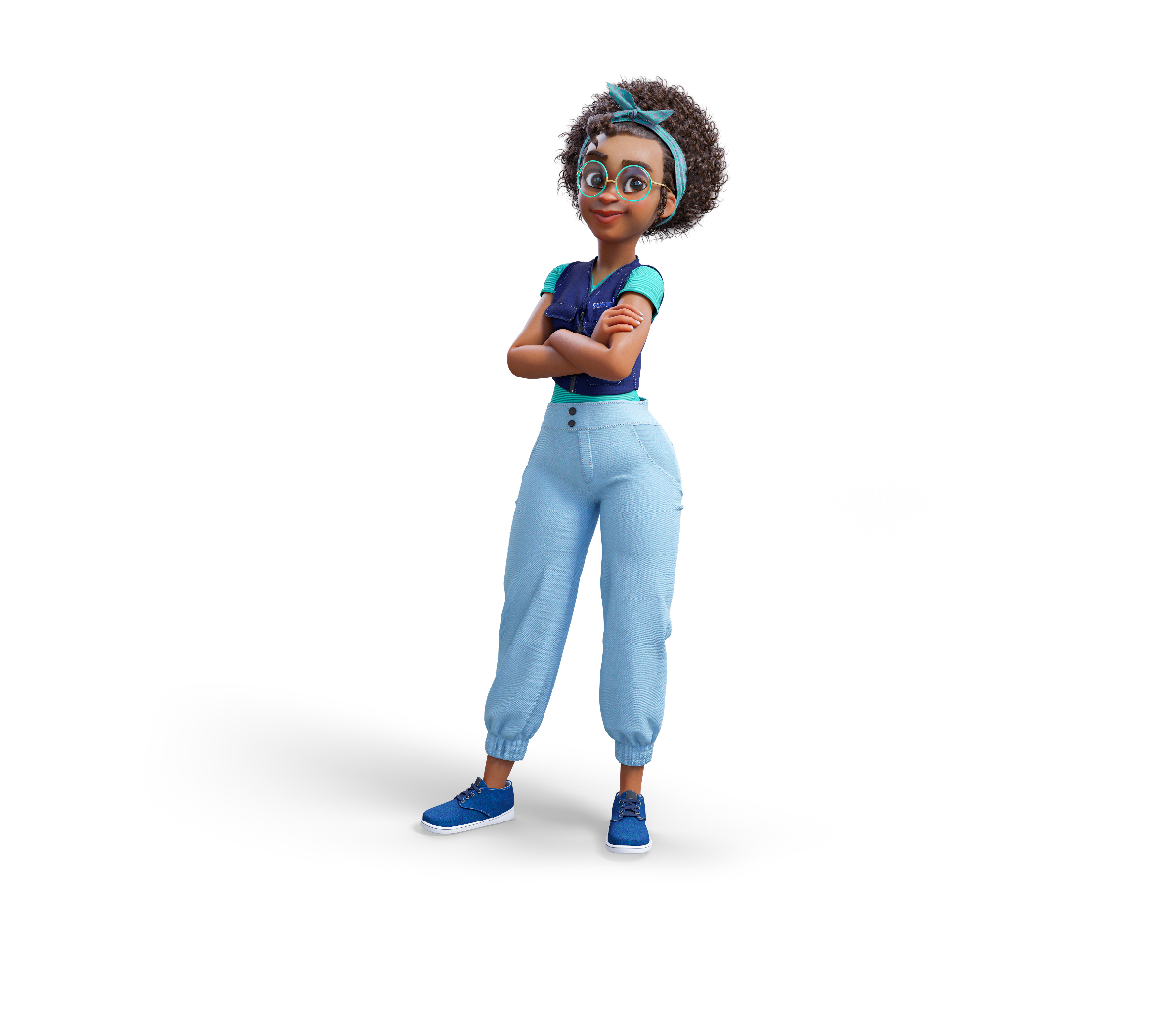 “No matriciamento, as duas equipes interagem, traçando juntas um projeto terapêutico, num apoio que gera novas possibilidades, além de reunirem seus conhecimentos sobre aquele indivíduo. Dessa forma, a equipe da ESF revela seu conhecimento sobre os hábitos do indivíduo, sua família, sua comunidade, sua rede de apoio social e/ou pessoal. A equipe de matriciadores traz seu conhecimento sobre a saúde mental, suas repercussões na vida do indivíduo. Essa rede de saberes gera a primeira possibilidade de rede, que vincula, que corresponsabiliza.” 

Guia prático de Matriciamento (2010)
Matriciamento
Interação e comunicação entre membros da equipe.

Objetivos comuns em torno dos quais o trabalho coletivo é organizado. (equipe conhece as características e as necessidades de saúde dos usuários/pacientes e respectivas famílias e, a partir destes e do contexto de trabalho em que atua, define prioridades de cuidado.)

Responsabilidade compartilhada pela orientação do trabalho para a excelência.

Promoção da inovação no trabalho.
ORIENTAÇÕES:

Não reposicionar o texto do link
Não inserir imagens
Não inserir texto
Não inserir mensagens de agradecimento
Slide padrão de finalização
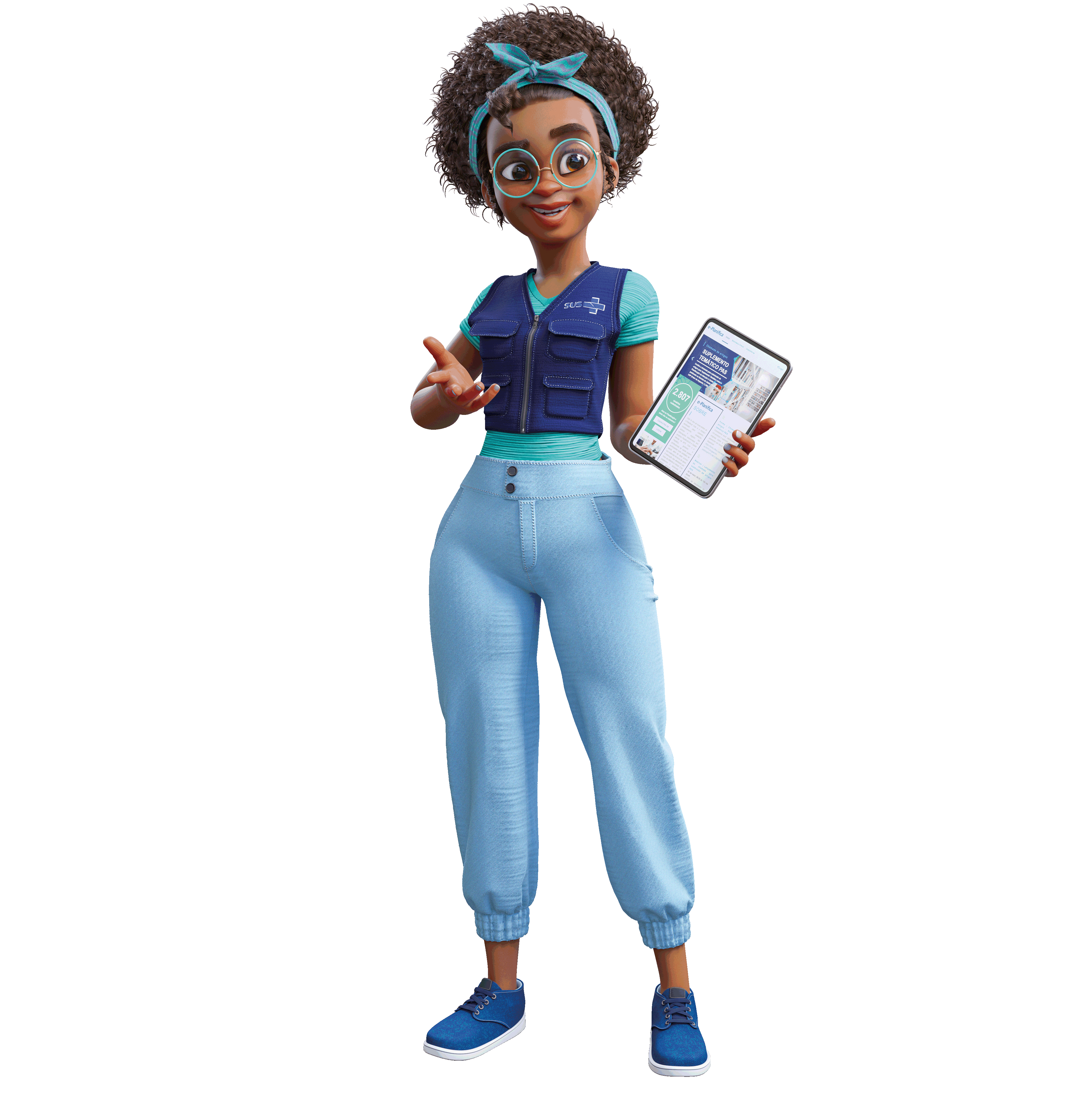